Genetic and Chromosomal Disorders
Majid Alfadhel
MD, MHSc, SSC-Ped, ABHS(CH), FCCMG 
Geneticist and Pediatrician
Genetics
Clinical Genetics (dysmorphology)
Biochemical Genetics (metabolic)
Clinical
Molecular
Cytogenetics
Clinical
Molecular
Biochemical
Types of Genetics Disorders
Chromosomal: Down Syndrome, Turner Syndrome
Single Gene:  IEM, neurogenetics, haematological disorders etc..
Complex:  Birth defects, most cancers
# of Genetics Disorders
Cell
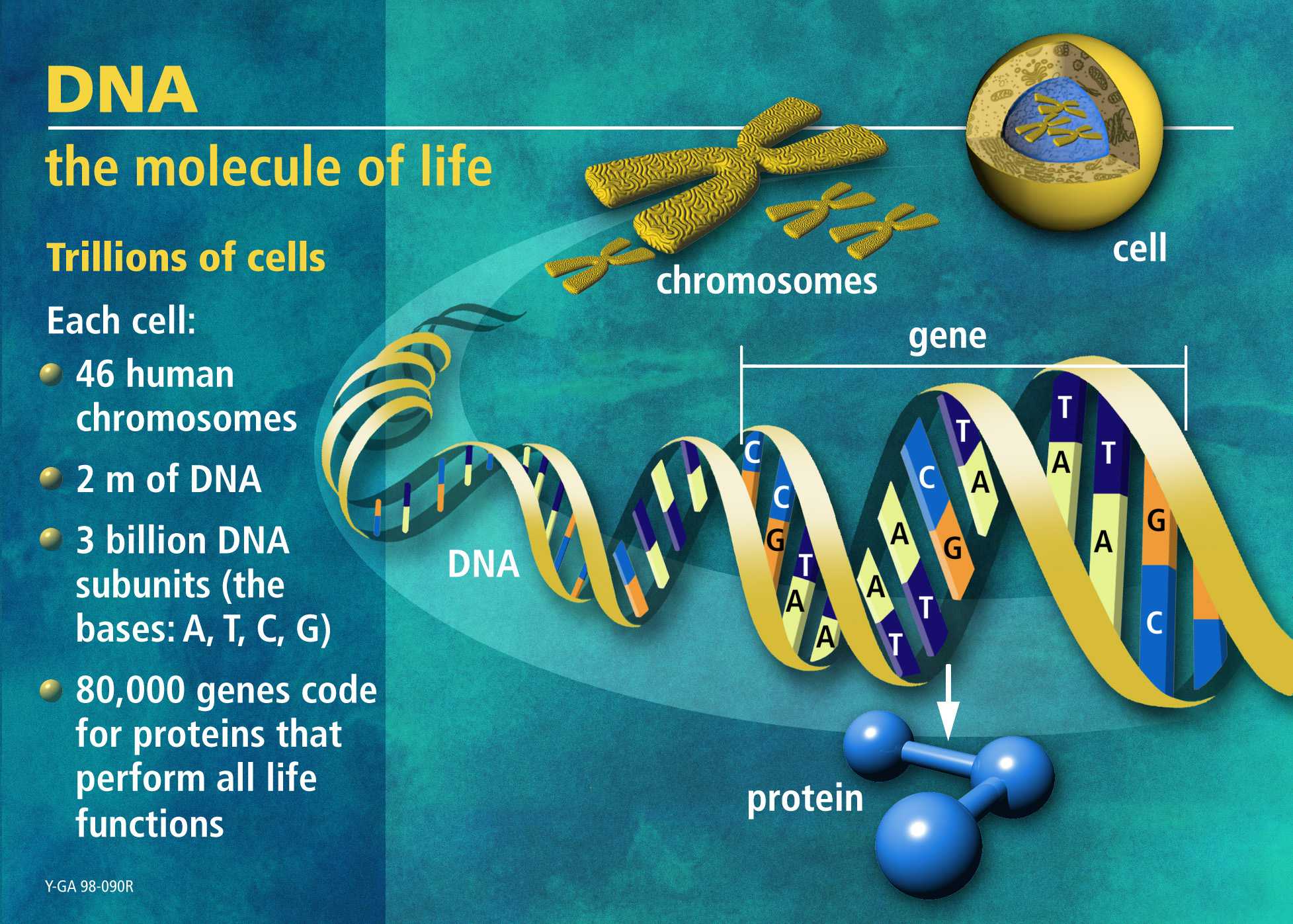 3
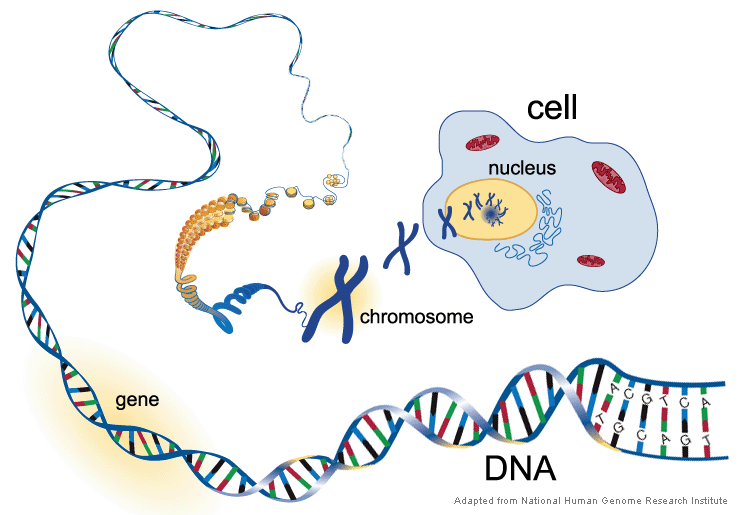 Cytogenetics
Study of Chromosome structure, function & behavior.
The Chromosomes
Greek for “Colored bodies where ”Chrom- Coloured, Soma- Body. 
 Chromosome is the organised (Packed) form of DNA.
Two sister chromatid held together by centromere.
 Centromere divides a chromosome into the:
 p (short)
 q (long)
Chromosome
Telomer
p
Centromer
Bands
q
Telomer
Chromosome Classification
Depending on the position of the centromere chromosomes are classified into: metacentric, submetacentric & acrocentric.
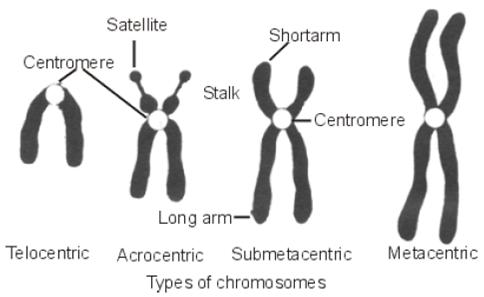 Normal Human Chromosome
Human Chromosomes Complement in a somatic cell
46 (23 pairs)


Autosomes           Gonosomes
                       (22 pairs)             (1 Pair)
                           1- 22               XX or XY
Karyotype Analysis 
Chromosomes are further grouped into A  G
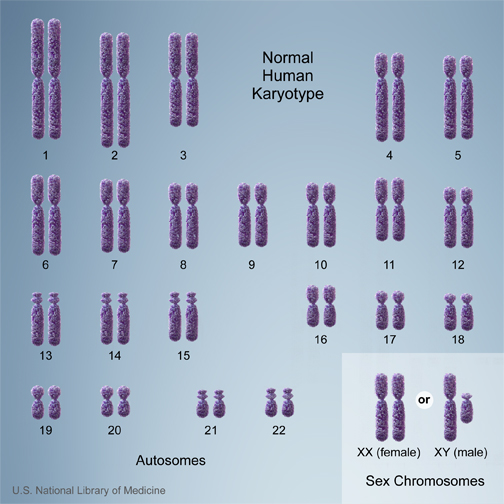 [Speaker Notes: All individual have the same autosomes but differ in the sex chromosomes. In a karyotype; chromosomes are arranged and further grouped into 7 groups based on their length and centromere position.]
CHROMOSOMAL DISORDERS
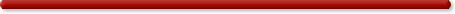 NUMERICAL
STRUCTURAL
Classification of Chromosomal Disorders
Numerical Abnormalities
NUMERICAL ABNORMALITIES
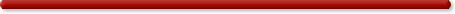 ANEUPLOIDY
POLYPLOIDY
MOSAICISM
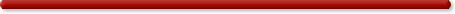 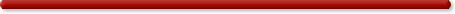 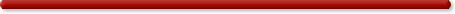 TRIPLOIDY
TETRAPLOIDY
TRISOMY
MONOSOMY
SOMATIC
GERMLINE
Aneuploidy
It means an abnormal number of chromosomes that are not an exact multiple of the haploid number (chromosome set.) 
The antonym is euploid.
Classically, aneuploidy refers to presence of supernumerary copies of whole chromosome (Trisomy) or the absence of chromosomes (monosomy)
Aneuploidy
Mechanism: non-disjunction or Anaphase lag during cell division.
First meiotic division (MI) - anaphase lag.
Second meiotic division (MII).
Post Zygotic Mitotic (PZM).
Uniform or mosaic.
Trisomies
Down syndrome (trisomy 21)
Edward syndrome (trisomy 18)
Patu syndrome (trisomy13 )
Trisomy 21
47,XX,+21
Trisomy 18
47,XX,+18
Trisomy 13
47,XX,+13
Cells with one additional set of chromosomes, for a total of 69 chromosomes, are called triploid
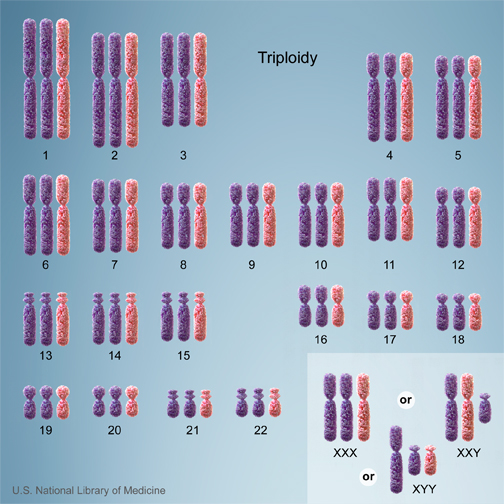 Tetraploidy
Cells with two additional sets of chromosomes, for a total of 92 chromosomes
Structural Abnormalities
Structural
Break followed up by wrong rearrangement.
One chromosome or more.
Similarities in repetitive sequences
Types of structural Abnormalities
Unbalanced
Apparently Balanced
Two or more Breaks.
Miss reunion.
No phynotypic effect.
Examples:
Reciprocal Translocation
Robertsonian Translocation
Insertional Translocation
Inversion (Pericentric/Paracentric)
Apparent Phenotype.
Examples:
Ring Chromosomes.
Isochromosomes.
Duplication
Deletion
Reciprocal Translocation
Break involving two chromosomes followed by exchange of the broken segments.
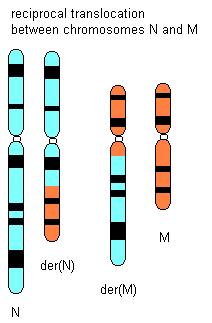 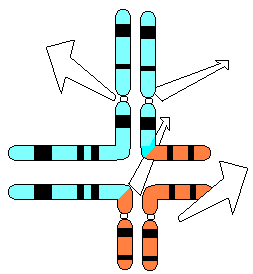 Robertsonian Translocation
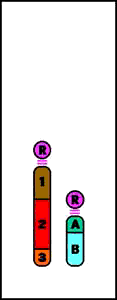 Robertsonian
Translocation
http://www.tokyo-med.ac.jp/genet/cai-e.htm
Robertsonian Translocation
Is a fusion of the long arms of two acrocentric chromosomes 
One in about 900 babies is born with a Robertsonian translocation 
Making it the most common kind of chromosome rearrangement known in human
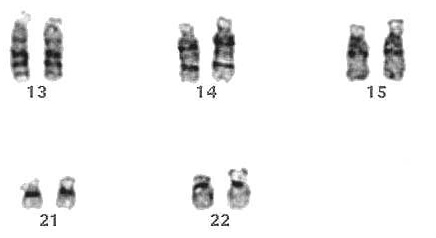 Robertsonian Translocation
Rob(13q14q)is commonest chromosome arrangement in human (1/1300)
In translocation Down Syndrome Rob(14q21q) is the commonest.
Risk of having  live born with DS is 10-15% for carrier female and 2.5-5% for male carriers
Translocation
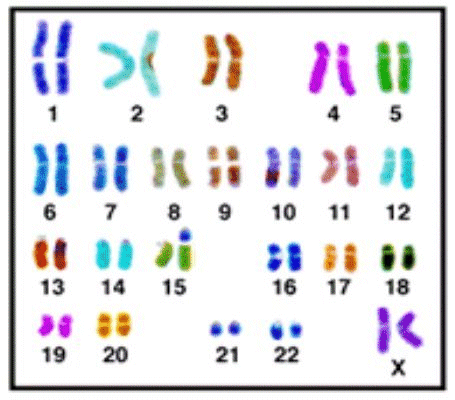 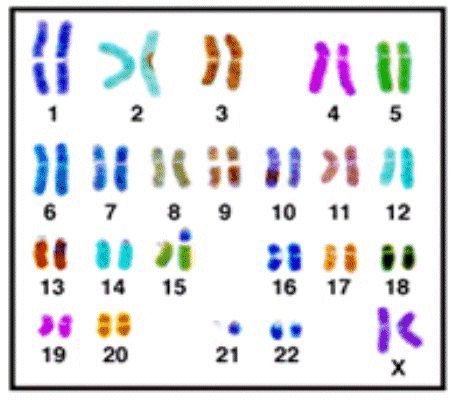 46,xx,der(15;21)(q10;q10),+21
45,xx,der(15;21)(q10;q10)
Mosaicism
Is the presence of two (or more) cell lines within an individual
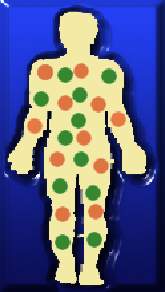 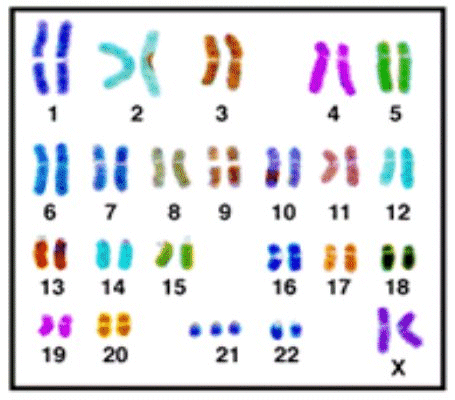 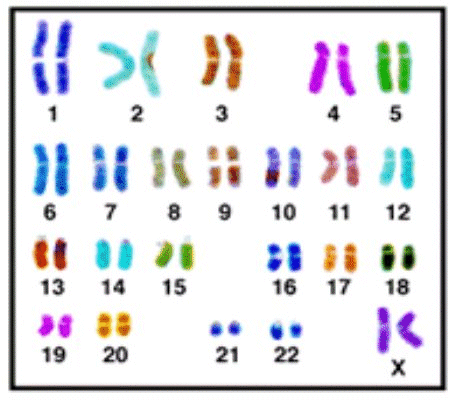 47,xx,+21[10] / 46,xx[12]
Mosaicism
Germline Mosaicism
Somatic Mosaicism
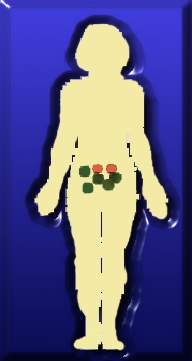 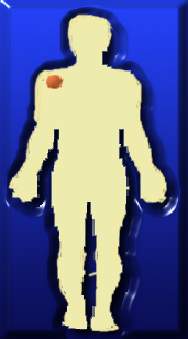 Modalities of identifying Genetic abnormalities
Cytogenetic Techniques
Karyotyping
FISH
CGH microarray
Karyotyping
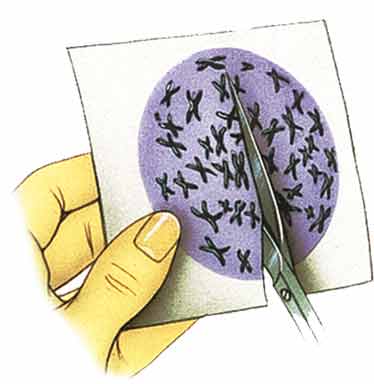 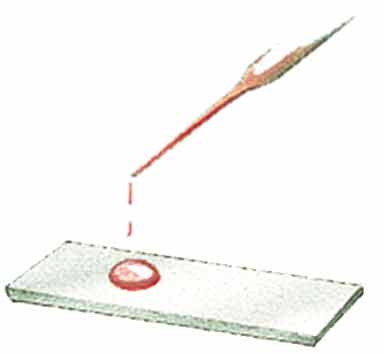 Karyotyping
FISH
Fluorescence in situ hybridization (FISH) is a laboratory technique for detecting and locating a specific DNA sequence on a chromosome. 
The technique relies on exposing chromosomes to a small DNA sequence called a probe that has a fluorescent molecule attached to it. 
The probe sequence binds to its corresponding sequence on the 
    chromosome.
Fluorescence In Situ Hybridisation
FISH
FISH
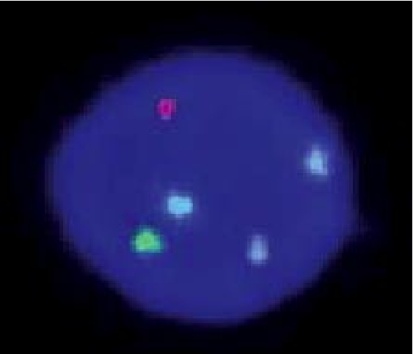 Down Syndrome
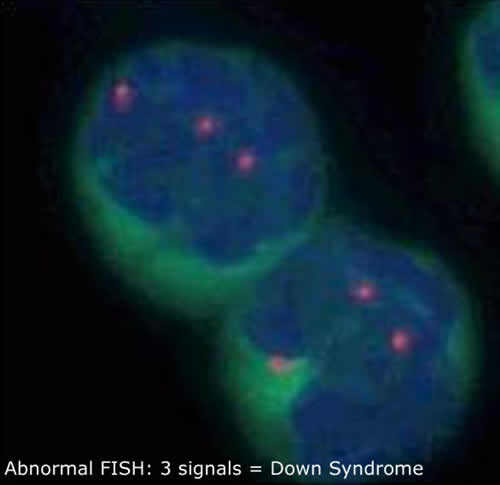 mosaicism
Comparative Genomics
CGH
arrCGH
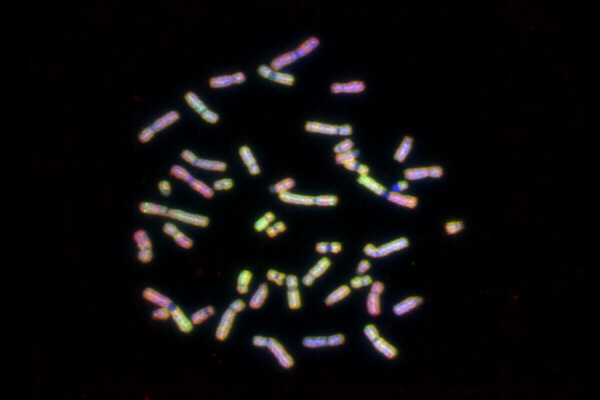 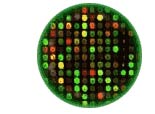 CGH Microarry
Detect subtle deletion or duplication on the chromosome
Can not detect balanced translocation or low grade mosaicism
Uniparental disomy
A unique feature to imprinted conditions is the unusual situation in which a child inherits both copies of a chromosome from one parent and none from the other
Inheritance of both copy of chromosome 15q11.2 from the mother result in Prader-Willi syndrome
Inheritance of both copy of chromosome 15q11.2 from the father result in Angelman syndrome
Genetic Disorders
Family Pedigree
Pedigree charts show a record of the family of an individual
They can be used to study the transmission of a hereditary condition
They are particularly useful when there are large families and a good family record over several generations.
A marriage with five children, two daughters and three sons. The eldest son is affected by the condition.
Eldest child  Youngest child
Symbols used in pedigree charts
Normal male
	Affected male
Normal female
	Affected female
        Marriage
© 2007 Paul Billiet ODWS
Organising the pedigree chart
A pedigree chart of a family showing 20 individuals
I
II
III
IV
Organising the pedigree chart
Generations are identified by Roman numerals
I
II
III
IV
Organising the pedigree chart
Individuals in each generation are identified by Arabic numerals numbered from the left
Therefore the affected individuals are II3, IV2 and IV3
Mode of Inheritance
Autosomal Dominant inheritance
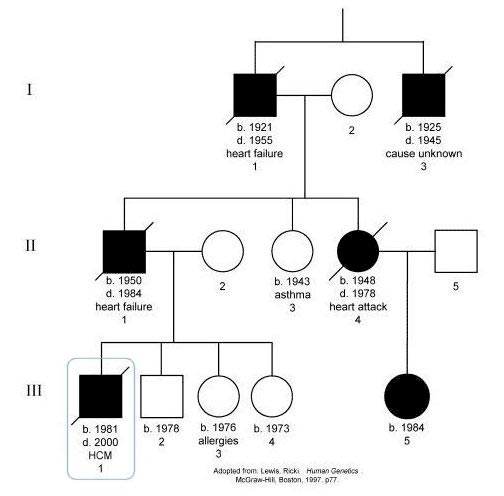 Autosomal dominant
Autosomal:the gene in question is located on one of the numbered, or non-sex, chromosomes.
Dominant: single copy of the disease-associated mutation is enough to cause the disease. This is in contrast to a recessive disorder, where two copies of the mutation are needed to cause the disease
Autosomal dominant
What is the risks of sibs?
If one of parents has the disease, what is the risk of offspring?
Autosomal dominant
Examples
Achondroplasia
Neurofibromatosis 1
Marfan syndrome
Autosomal Recessive inheritance
Autosomal:the gene in question is located on one of the numbered, or non-sex, chromosomes.
Recessive: 2 copy of the disease-associated mutation are needed to cause the disease.
Autosomal Recessive
What is the risks of sibs?
If one of parents has the disease, what is the risk of offspring?
If both parents has the disease, what is the risk of offspring?
Autosomal Recessive
Examples
PKU
CF
Sickle cell disease
Β-Thalassemi
X-linked recessive
The mutated gene occurs only on the X chromosome.
More affected males than affected females
Affected grandfather to affected grandson transmission through a carrier female intermediate
No  male to male transmission
Examples
Duchene Muscular Dystrophy
Hemophilia A
G6PD
Color blindness
X-linked Dominant
For rare conditions, females are about 2x as likely to be affected than   males.
May be lethal in males and usually milder, but variable, in females.
 Affected males pass the gene to all of their daughters, who will be affected, and to none of their sons (NO male-to-male transmission)
 Sons and daughters of affected females have 50% chance of being  affected (similar to autosomal dominant)
Example
Vitamin D-resistent rickets
Incontinentia pegmenti
Rett syndrome
Mitochondrial disorders
We have 2 genome
Mitochondrial genome is single circular double-stranded molecule of mtDNA.
Very compact (37 genes in 16 kb; no introns).
Polyplasmic: ~103 – 104 copies / cell.
Polymorphic: 0.3%
Maternal transmission
Trinucleutides Repeat Expansion
More than 50% of human DNA appears as repeat sequences
2 or 3 bases repeated over and over again
Expansion of trinucleotide repeates result in several disorders including
Fragile X syndrome 
Huntington disease
Molecular techniques
Single gene sequencing 
Homozygosity mapping
Whole exome sequencing
Whole genome sequencing
Mitochondrial genome sequencing
Contact
dralfadhelma@gmail.com